تـرنيــمة
أنا ما بعيش إلا معاك
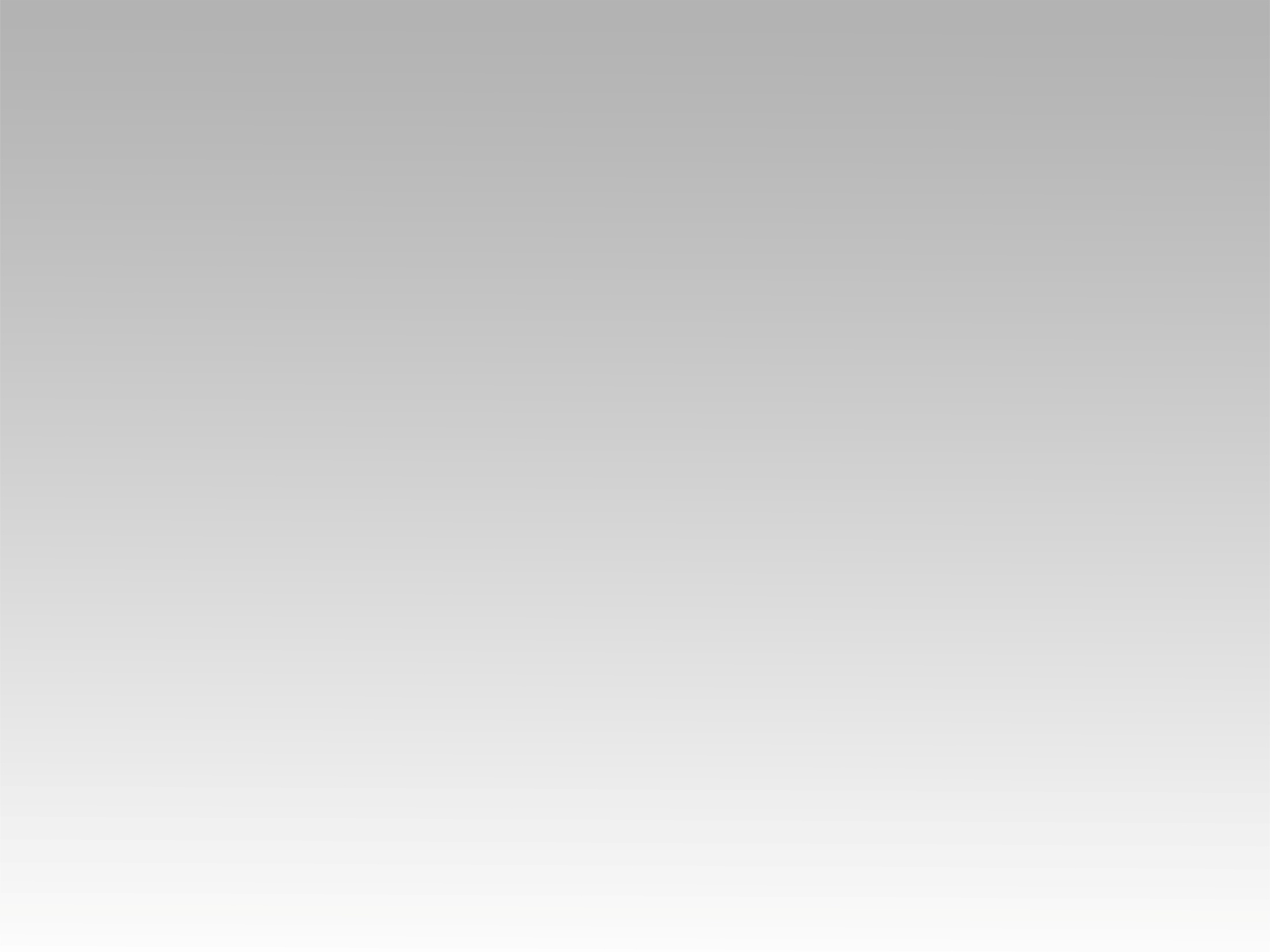 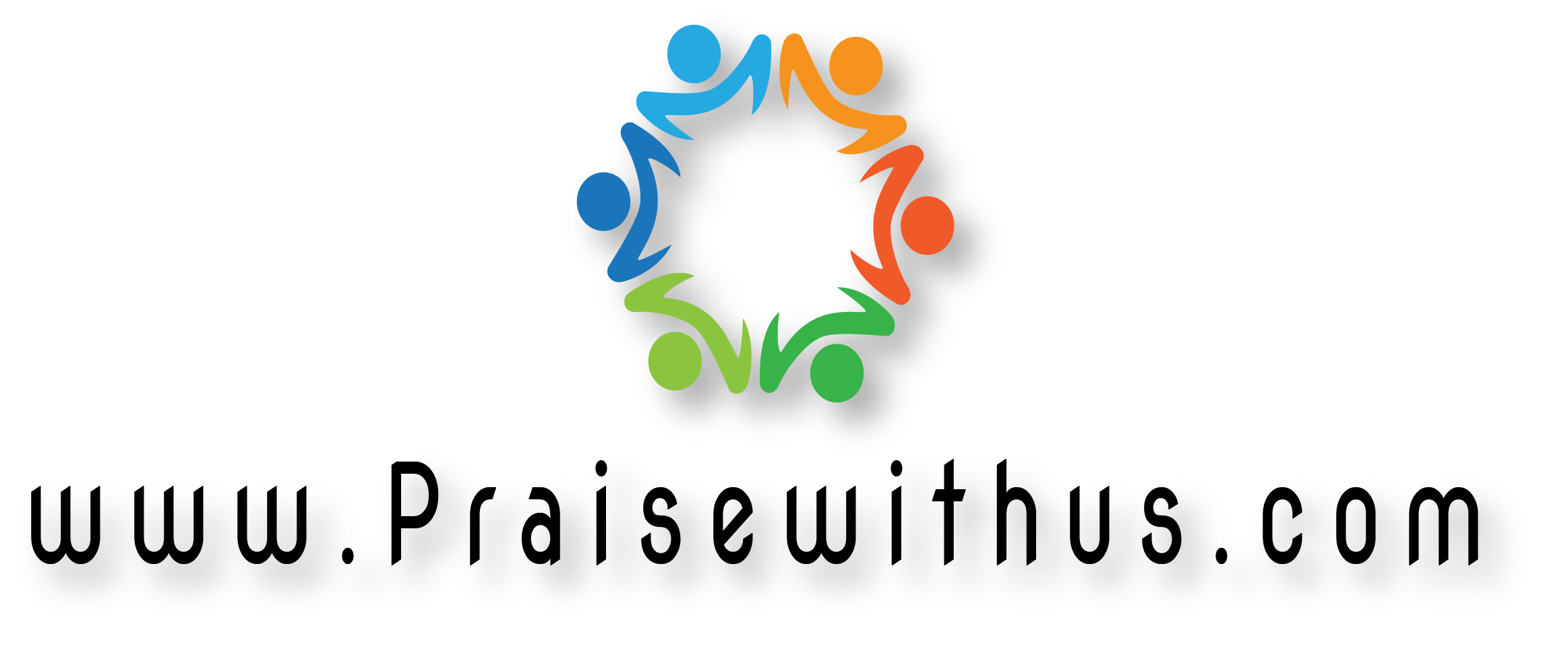 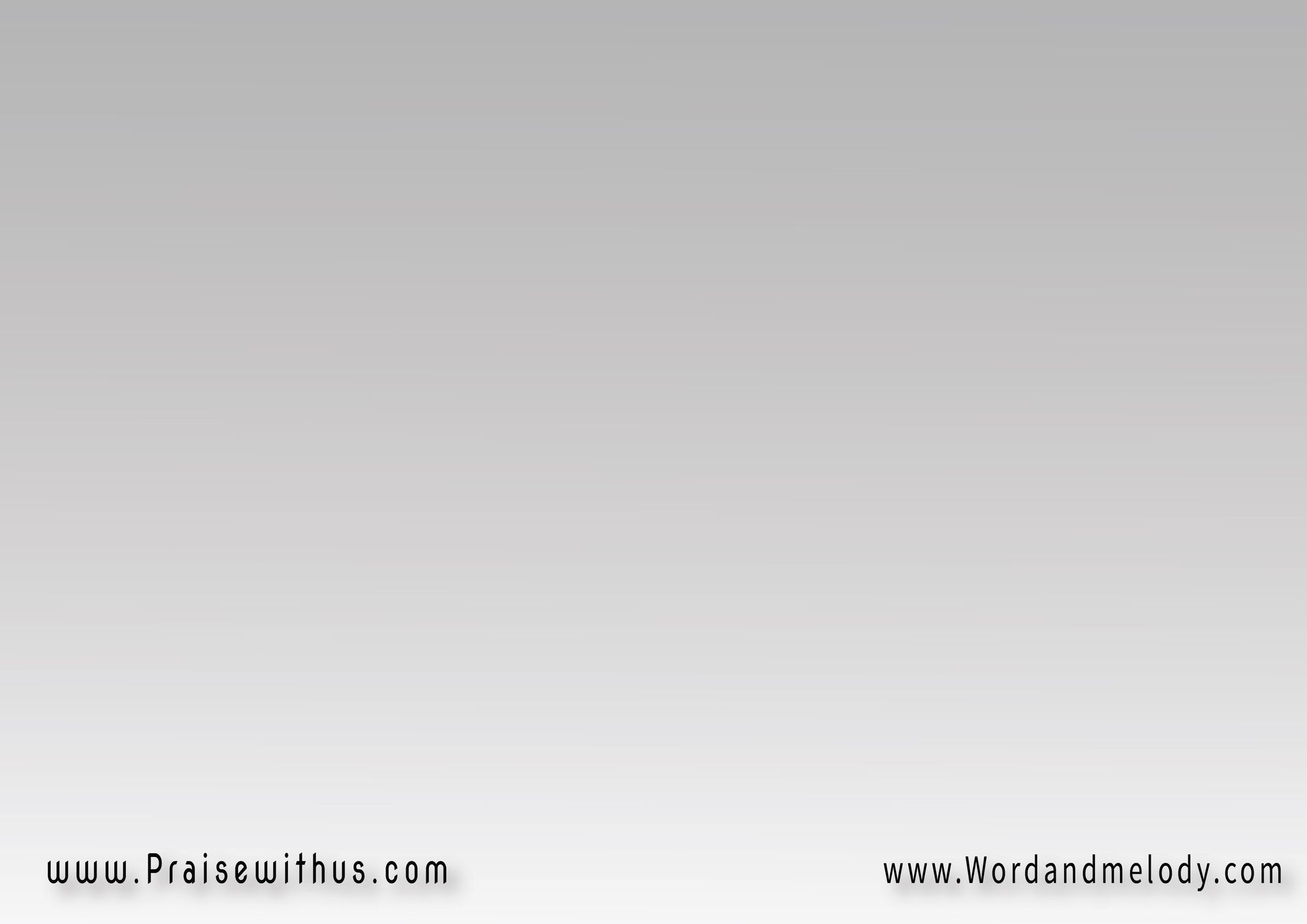 1-
(أنا ما بعيش إلا معاك
أنا ما حأكون إلا ليك
حياتي ديمة مغروسة فيك
أملي الوحيد ورجائي فيك )2
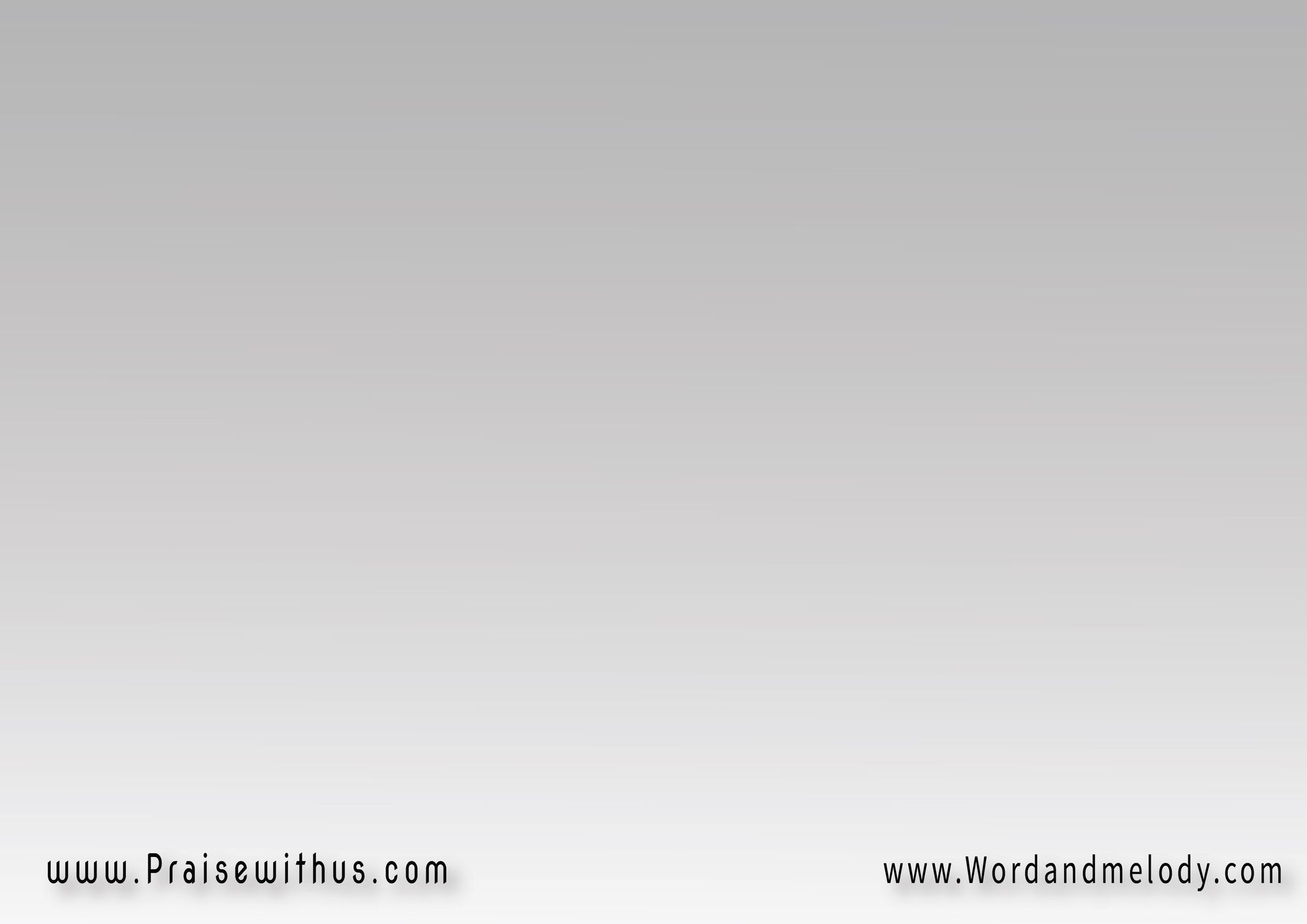 القرار:
(أسرع تعال يا يسوع 
إنت حياتي بحنانك 
أمســـــح دمعتــي 
وريـح لـي بالــي)2
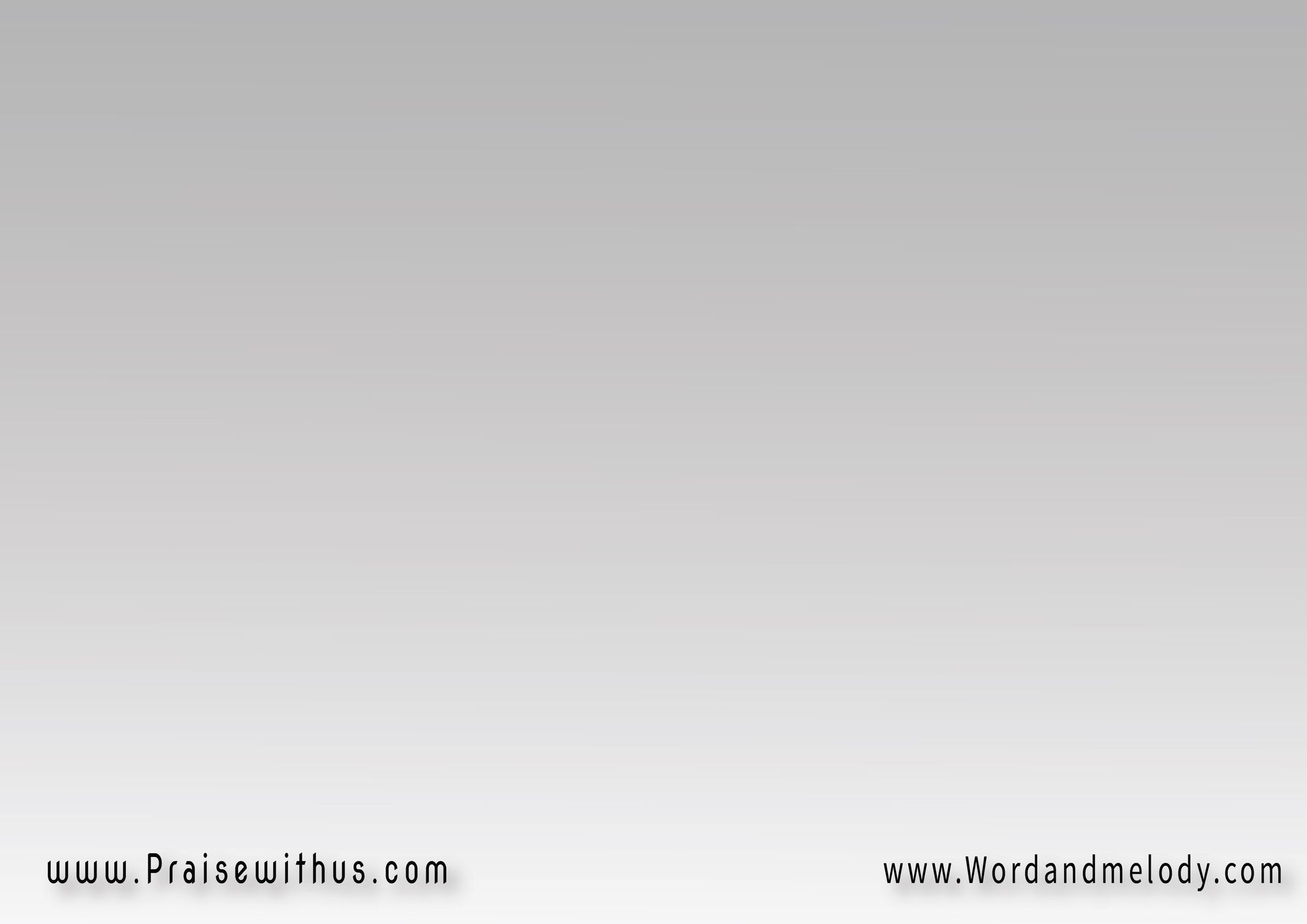 2-
(أنا ما بسير في طريق
مع الخطاة والاساء
خلاص حياتي لك يا يسوع
لون قليبي كما تشاء)2
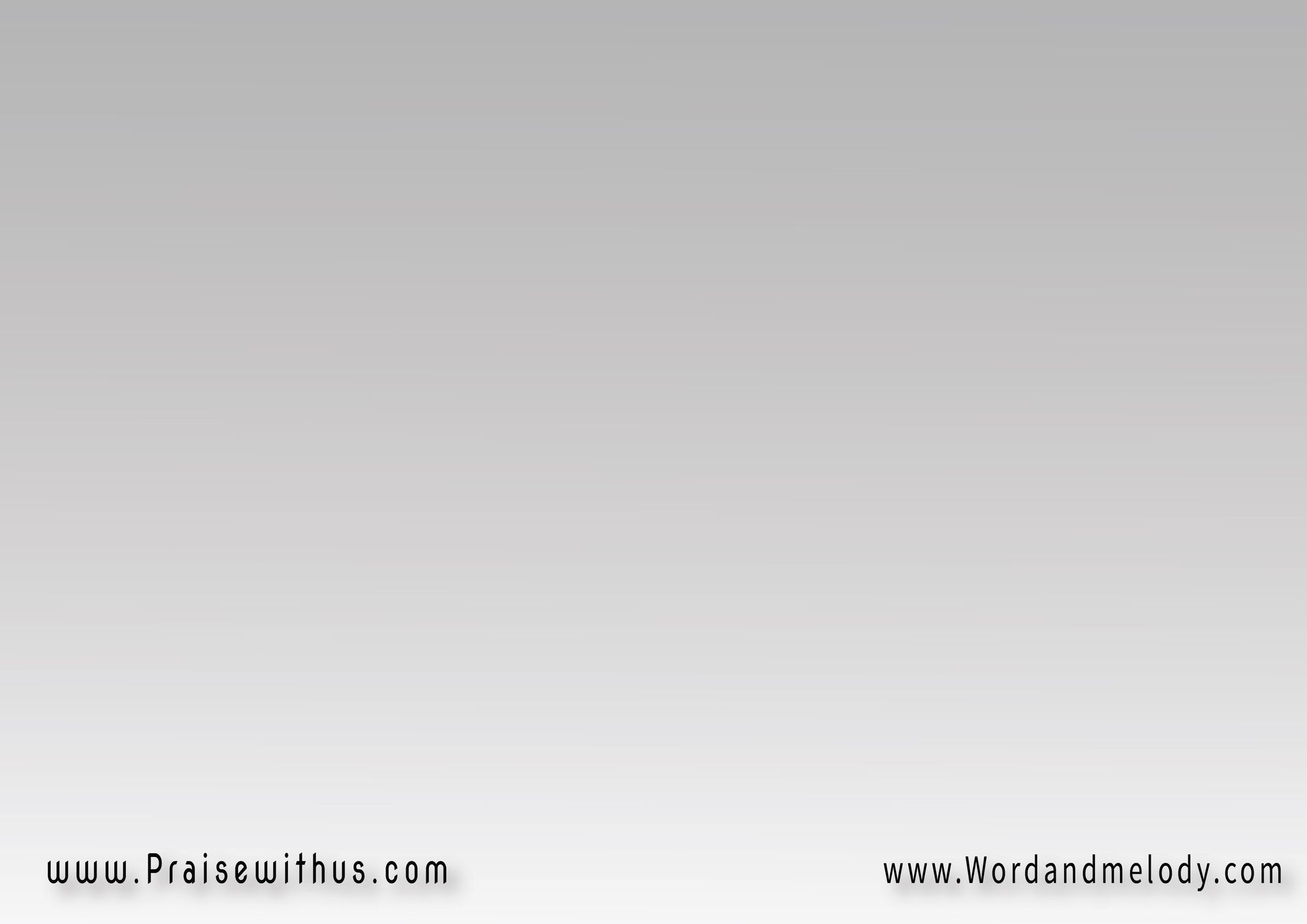 القرار:
(أسرع تعال يا يسوع 
إنت حياتي بحنانك 
أمســـــح دمعتــي 
وريـح لـي بالــي)2
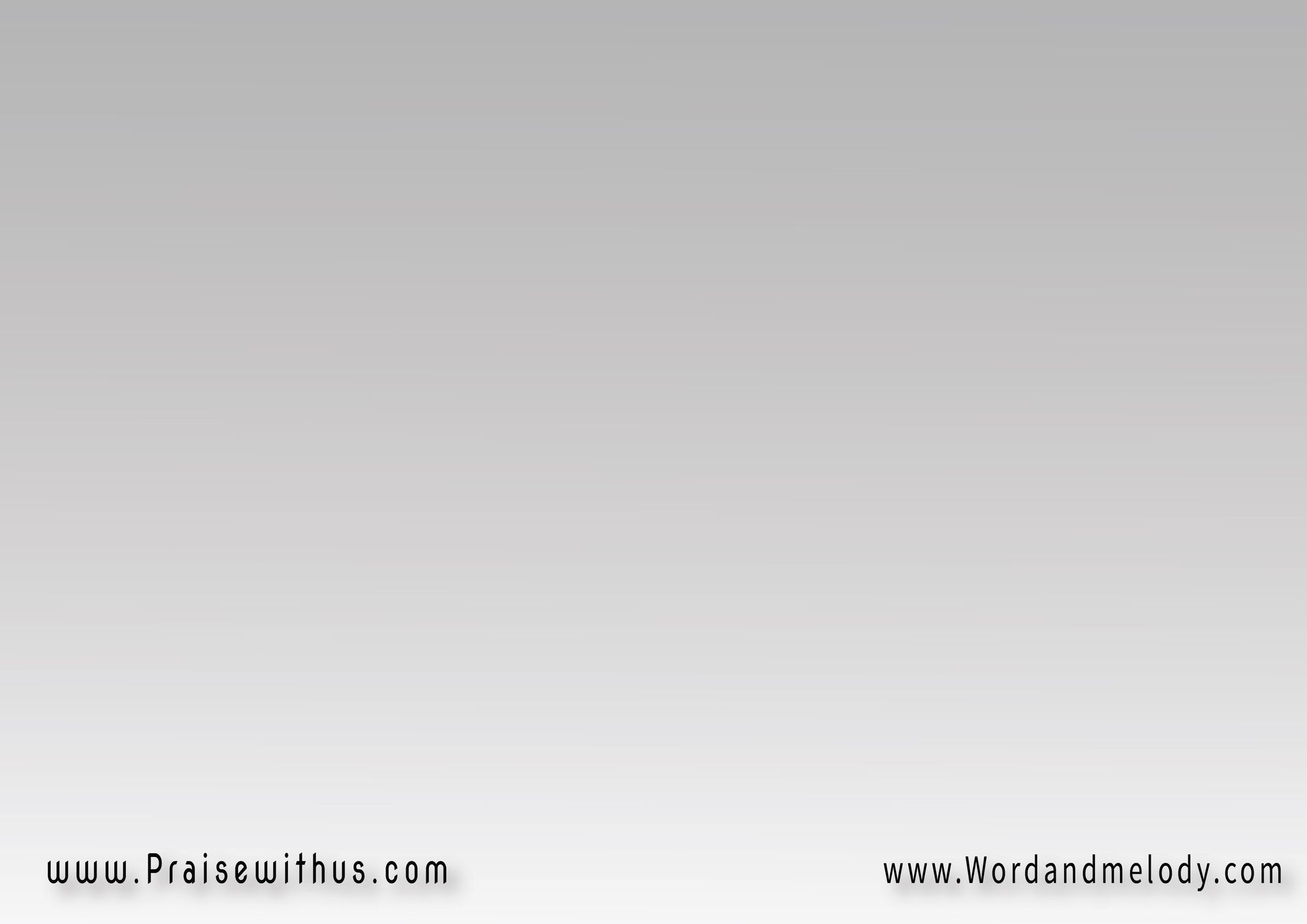 3-
(مهما المشاكل بتسير ورأي
أنا قلبي واثق ما بخاف
شايل معاي درع الحروب
مين تاني كيف يغشاني خوف)2
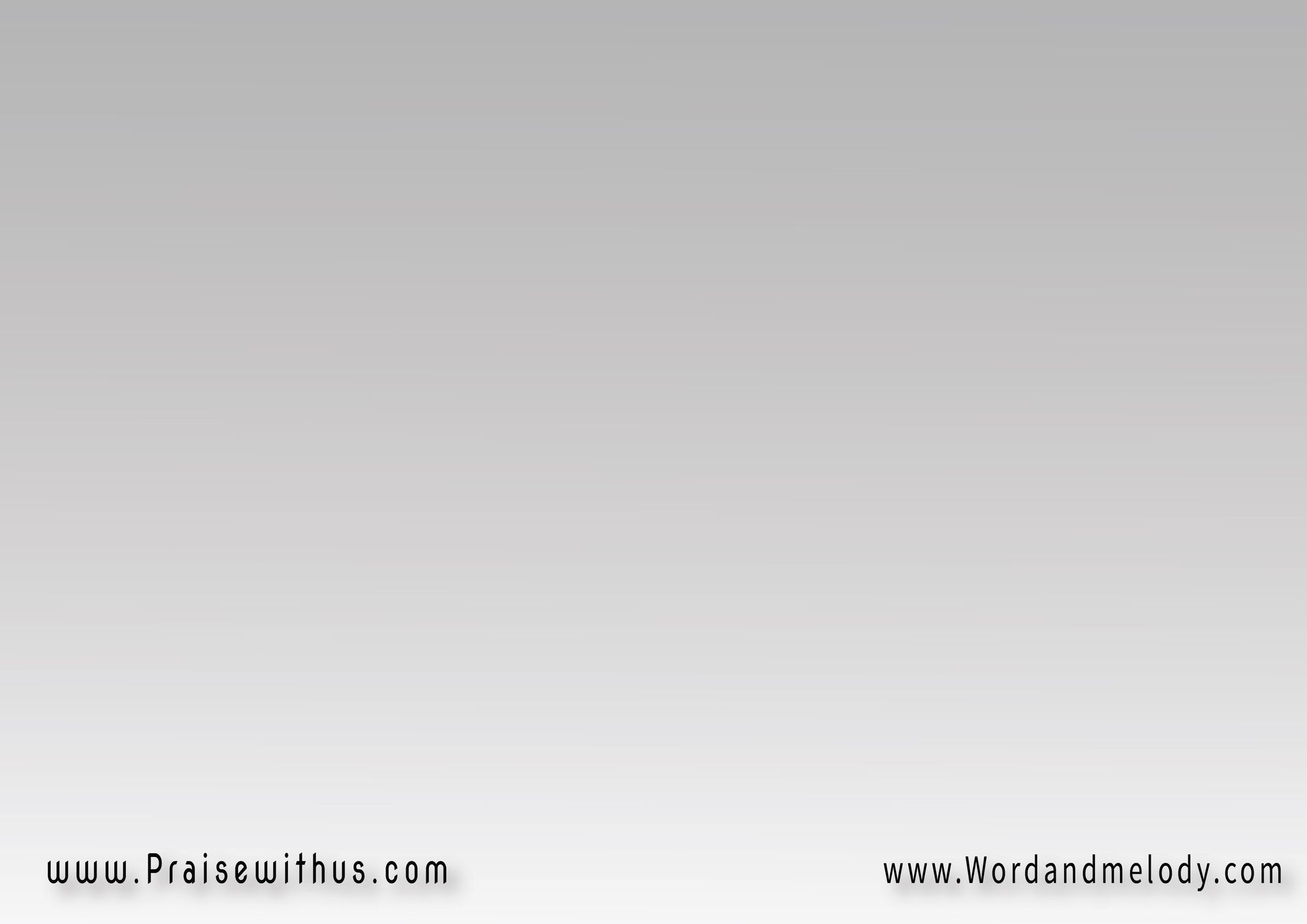 القرار:
(أسرع تعال يا يسوع 
إنت حياتي بحنانك 
أمســـــح دمعتــي 
وريـح لـي بالــي)2
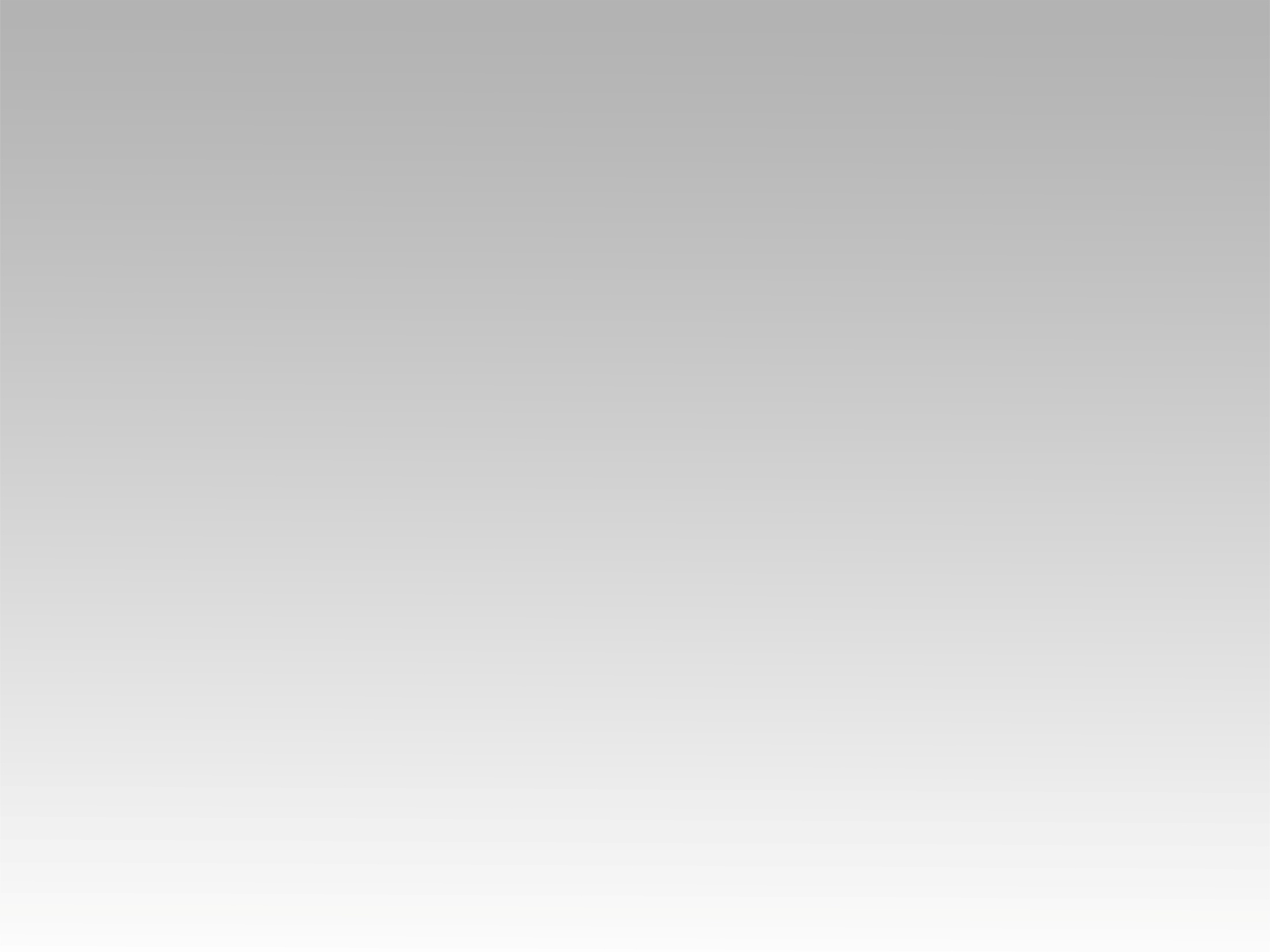 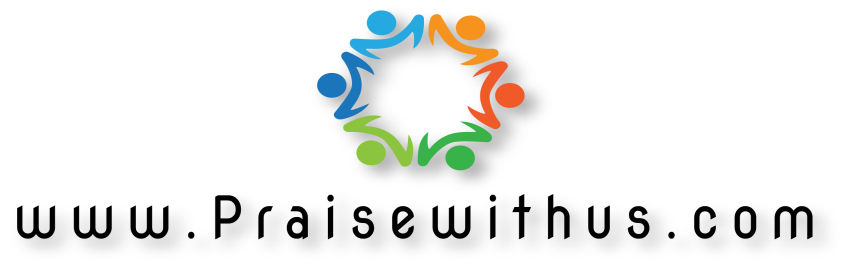